Verdensmål og menneskerettigheder

Debatmøde 25. januar 2018
AWE
København

Sille Stidsen 
sist@humanrights.dk
MDGs (2000-2015): developing countries 





SDGs (2015-2030): universal, three- dimensional and multi-stakeholder
8 goals
21 targets
Fra MDGer til Verdensmål
17 goals
169 targets
[Speaker Notes: “They (17 goals and 169 targets) seek to build on the millennium development goals and complete what they did not achieve” Preamble, A/69/L.85.]
bæredygtighed + udvikling
Historien bag bæredygtig udvikling
1987 Brundtland Rapporten: "Bæredygtig udvikling opfylder de nuværende behov, uden at bringe fremtidige generationers muligheder for at opfylde deres behov i fare.”

1992: Rio Erklæringen + 3 konventioner (CBD, UNFCCC, UNCCD) + de 9 “major groups”

2000-15: Millenium Development Goals

2015: Genforening af bæredygtighed og udvikling i Verdensmålene
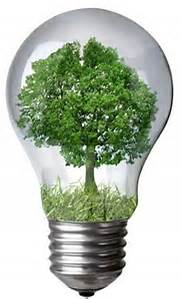 De 9 ”Major Groups”
Kvinder
Børn og unge 
Oprindelige folk 
NGOs 
Lokale myndigheder 
Arbejdere og fagforeninger 
Erhvervsliv og industri 
De videnskabelige og teknologiske samfund 
Bønder
En dagsorden for forandring
2030 Dagsordenen for Bæredygtig Udvikling
Universel, omfattende – alle skal med 
Forankret i menneskerettighederne
Fokus på inklusion og ligebehandling
17 Verdensmål og 169 delmål
Midler: kapacitets-opbygning teknologi, handel, finansiering (skat, udviklingsstøtte, investeringer)
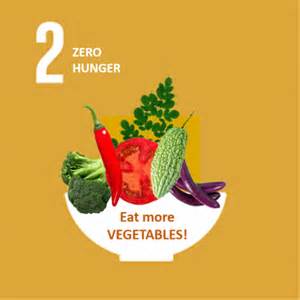 De 17 verdensmål
Menneskerettigheder som tværgående tema
“The SDGs seek to realize the Human Rights of all”
				
			UN GA Resolution on the 2030 Agenda



			Leave no-one behind!
Principper for Implementering & Afrapportering
Respekt for menneskerettighederne, og særligt fokus på at nå udsatte grupper i alle tiltag

Gennemsigtighed og ansvarlighed overfor borgerne – ’accountability’: Man skal kunne se hvilke tiltag der er gennemført for at realisere målene, og hvad der er kommet ud af det
 
Folkelige deltagelse i opfølgningsprocesserne – igen med vægt på at inkludere sårbare grupper, som selv skal have mulighed for at fremsætte deres synspunkter omkring i hvor høj grad udviklingsindsatsen er lykkedes

Udvikling af et fint-masket sæt af monitorerings-data, som er troværdigt, og tager højde for køn, indkomst, alder, race, etnicitet, migrations-status, handicaps mv., med henblik på at fange forskelle mellem forskellige befolkningsgrupper og dermed måle i hvor høj grad alle er blevet nået af udviklingsindsatserne
Menneskerettighederne i måelene
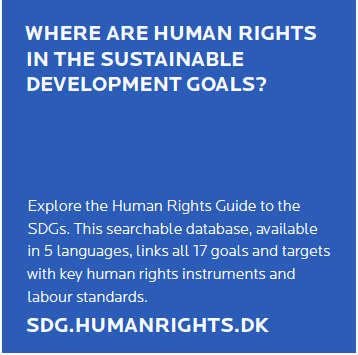 Målene & menneskerettighederne
92% af delmålene reflekterer internationale menneskerettigheds- og arbejdskonventioner

Verdensmålene er dermed understøttet af juridisk bindende konventioner der forpligter regeringerne – og viser vejen
Potentialet i at samtænke målene & menneskerettighederne
Bruge menneskerettighederne til at guide implementeringen af Verdensmålene
Bruge den kvalitative analyse og anbefalingerne fra menneskerettigheds-institutioner og mekanismer til kontinuerligt at vurdere og guide implementering  (IMR, CRC, UPR) - advocacy
Udvikle integrerede handlingsplaner - og slå to fluer med et smæk - advocacy
Genbruge rapporteringen –og gøre tilværelsen lettere - advocacy
Opsummering – Menneskerettigheder i 2030 Agendaen
Ikke-diskrimination (ligebehandling)
Deltagelse
Åbenhed
Ansvarlighed

Brug principperne 
I indsatser for sårbare grupper
Deltag selv, med partnere, i debat, politik- og programudvikling  (advocacy)
Den danske handlingsplan
Implementering koordineres af Finansministeriet
Stærkt fokus på danske styrker og interesser – grøn eksport, vækst og velstand, uddannelse & ligestilling, fredeligt og trygt samfund
National og international dimension
Lukket process – ingen folkelig deltagelse
Meget begrænset fokus på områder som trænger til løft – ligebehandling, afskaffelse af diskrimination – køn, handicap, etnisk minoritetsbaggrund
Hvad siger menneskerettigheds-monitoreringen?
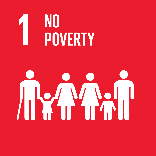 Gvt: No poverty limit since broader issue than
	economic situation
DIHR: Ceiling on social benefits has led to more poverty 

	Gvt: Equal access to education for all, however
	issues reg. vocational training.
DIHR: Ethnic minorities excluded from apprenticeships

	Gvt: DK high degree of gender equality.

DIHR: Sexism and hate speech online

	Gvt: Low potential for improvement. Focus illegal 
	migration
DIHR:
Significant risk of ill-treatment of rejected asylum seekers
Denmark condemned for discrimination
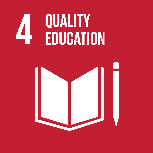 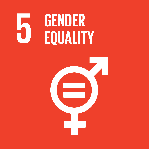 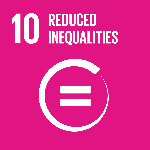 Eksempler på
UPR-anbefalinger til Danmark  vedr. uddannelse
Take concrete steps to end ethnic segregation in schools, include diversity and tolerance education in primary school curricula, and submit outstanding reports to the implementation on the UNESCO Convention against Discrimination in Education 

Ensure that asylum seekers and children of refugees receive the same quality of education as other children in Danish schools 

Consider further actions to promote better access to education for children in Greenland and in the Faroe Islands 


                             

                                    Anbefalinger fra Menneskeretsrådets 32. samling, juli 2016
Vi kan gøre det bedre
Human rights guide SDGs and SDGs help realize human rights – the two are mutually reinforcing